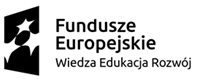 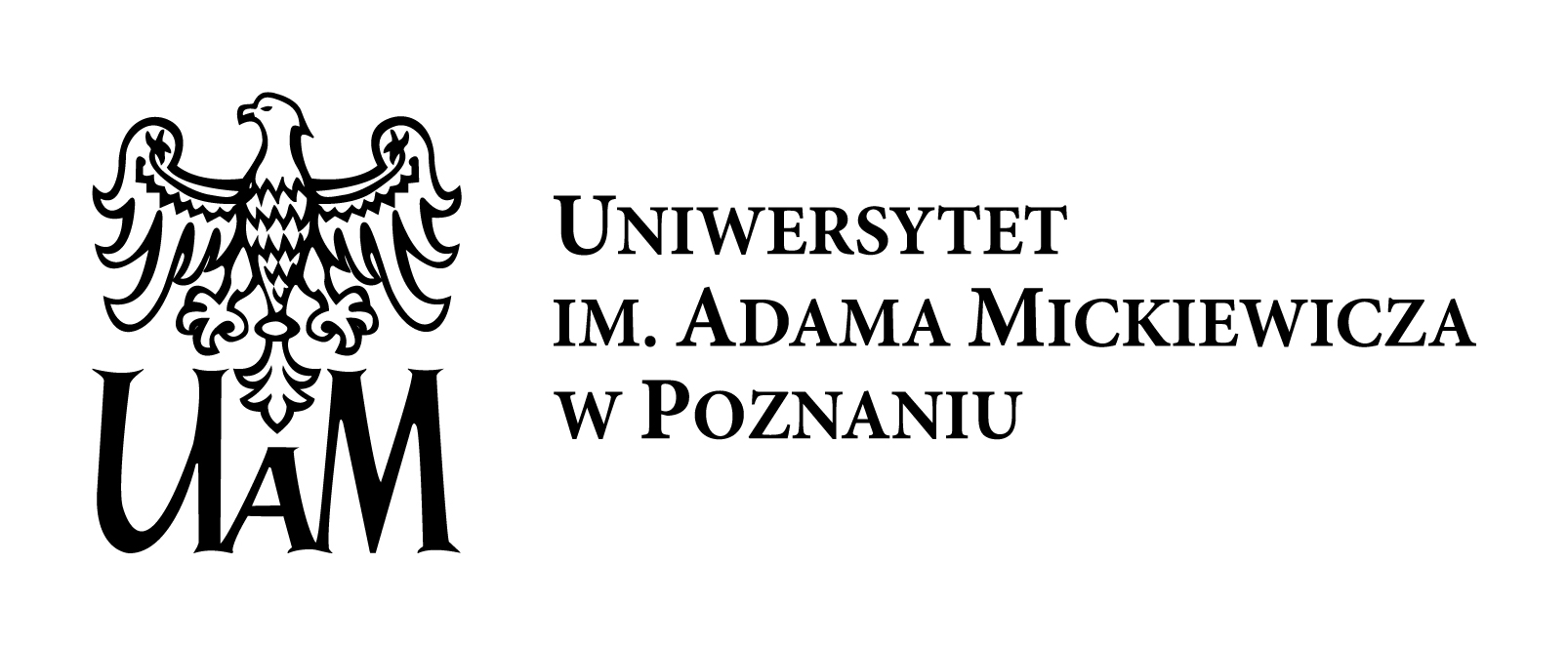 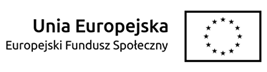 Projekt współfinansowany przez Unię Europejską w ramach Europejskiego Funduszu Społecznego
Krytyka przekładu

Prezentacja I – Wprowadzenie do Krytyki przekładu
dr hab. Ewa Rajewska, prof. UAM
Zakład Literatury XX w., Teorii Literatury i Sztuki Przekładu
Instytut Filologii Polskiej UAM w Poznaniu

E-mail: rajewska@amu.edu.pl; tel. +48 601 69 55 22
Konsultacje: środa 12.00-13.00, piątek 9.00-9.30, gabinet 211 Coll. Maius
„UNIWERSYTET JUTRA – zintegrowany program rozwoju Uniwersytetu im. Adama Mickiewicza w Poznaniu”
POWR.03.05.00-00-Z303/17
I   WPROWADZENIE
Krytyka przekładu


	Forma zajęć:	ćwiczenia
	Liczba godzin:	30 h
	Prowadzący:	dr hab. Ewa Rajewska, prof. UAM 
			
 
	Zaliczenie: 	zaliczenie na ocenę – oddanie ok. sześciostronicowej recenzji 			przekładu  książki (12 000 znaków), który został skonfrontowany
			z oryginałem + przedstawienie prezentacji na jej podstawie.
I   WPROWADZENIE
Sylabus 
	
	1. Wprowadzenie. Tajemnica istnienia (sporadycznego) krytyki przekładu (Edward Balcerzan). Cele krytyki przekładu.
	2. Modele krytyki przekładu w kulturze polskiej i zachodniej. Recenzja a krytyka

	3. Kategoria błędu tłumaczeniowego. Kłopoty aksjologiczne

	4. Krytyka przekładu w kontekście serii translatorskiej
	
	5. Wybitni krytycy i ich strategie krytyki przekładu. Case studies

	6. Problem jejgo w przekładzie. Tłumaczenie a płeć

	7. Krytyka stosowana:
	 – udział w pracach studenckiego jury kategorii przekładowej Konkursu Literackiego o Nagrodę FanFila (marzec)

	8. Państwa prezentacje zaliczeniowe
I   WPROWADZENIE
Strona Krytyki przekładu:
	

	www.krytykaprzekladu.edu.pl

	Ze znanym układem uaktualnianych zakładek:
	„Literatura” i „Materiały dydaktyczne” („Prezentacje” i „Ćwiczenia”).

	Hasło niezmiennie to samo:

	repozytorium_trans
I   WPROWADZENIE
Ze spraw biurokratycznych:

	Praktyki zawodowe – zgodnie z programem specjalności:
	50 h (1 h = 45 minut) do zrealizowania w ciągu dwóch lat studióww  wydawnictwach, redakcjach, 	biurach tłumaczeń; powinny mieć związek z tłumaczeniem lub redakcją przekładu.
	Niezbędne dokumenty można znaleźć tu:
https://wfpik.amu.edu.pl/dla-studenta/organizacja-studiow/praktyki
I   WPROWADZENIE
Ze spraw okołodydaktycznych:

	
	Sztuka przekładu I (15 h, 1 pkt ECTS), prowadzona przez wybitnych gości, to przedmiot całoroczny – w wybrane środy o 13.30 w sali 327.
	Najbliższa: wyjątkowo w piątek 13 marca – z dr. Krzysztofem Majerem
	(uprzejmie przypominam:
	 zadania domowe mailem do mnie na wtorek 3 marca do godziny 21.00)
I   WPROWADZENIE
Edward Balcerzan
	Tajemnica istnienia (sporadycznego) krytyki przekładu
	W: Tłumaczenie jako „wojna światów”. W kręgu translatologii i komparatystyki, 2009
 

	„W większości krytycznych omówień, adresowanych do szerokiego kręgu czytelników, tekst tłumaczenia jest traktowany jako obiekt lektury separacyjnej. W tym doświadczeniu lekturowym nie dochodzi do uobecnienia ani jednego składnika,ani jednego porządku, ani jednej kombinacji chwytów, o których trzeba by mówić innym językiem niż ten, jaki służy do opisu, analizy i interpretacji dzieła oryginalnego. Nic też dziwnego, że większość recenzji literatury spolszczonej ogranicza siędo leksykonu pojęć nieswoistych dla translatologii, takich jak np. bohater, konflikt, fabuła, zdarzenie, czasoprzestrzeń, przesłanie etyczne, ironia, absurd, groteska itd.W rezultacie dotychczas niezwykle rzadkie, znikliwe, słowem: sporadyczne istnienie krytyki przekładu, która wymaga lektury konfrontacyjnej, nastawionej na dialog tekstu docelowego z wyjściowym, staje się normą komunikacji literackiej”.
I   WPROWADZENIE
Agata Sadza, „Narratologia” Mieke Bal
			„Przekładaniec” 2013 nr 27
	 


			Dwa ostatnie akapity siedmiostronicowej recenzji:
	„Niniejsza recenzja nie byłaby pełna, gdyby zabrakło w niej komentarzado tłumaczenia książki Bal. Polska Narratologia jest przekładem zbiorowym dokonanym przez, jak czytamy w metryce wydawniczej, „zespół tłumaczyze specjalności przekładowej Instytutu Filologii Polskiej UAM w Poznaniu”. Przekład zbiorowy zawsze jest ryzykowny, jednak w tym przypadku taktyka ta przyniosła dobre efekty, a tłumaczom – zapewne dużą satysfakcję z pracy nad znanym dziełem naukowym. Z obowiązku należałoby tu wskazać drobne błędy, których nie udało się wychwycić na etapie redakcji i korekty, jak błędny zapis imienia brytyjskiego pisarza McEwana: „Jan” (s. 176–177) zamiast „Ian”, błędy w przytoczonych terminach angielskich, np. procesess of improvemment (s. 199), czy kalki stylistyczne (np. „Tym, czego brakuje w Przemianie Butora, jest główna cecha deixis”, s. 31; można by tutaj użyć krótszej i zgrabniejszej formy: „W Przemianie Butora brakuje…”).”
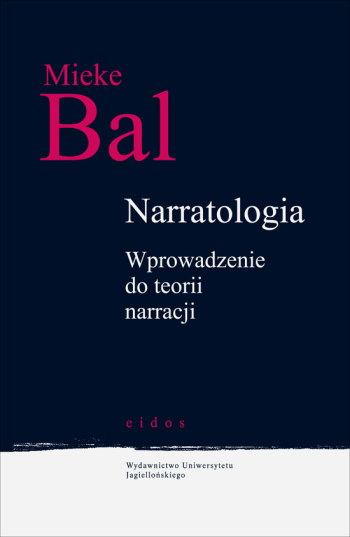 I   WPROWADZENIE
Agata Sadza, „Narratologia” Mieke Bal, c.d.
	
	 
	
	„Podsumowując, polski przekład pracy Mieke Bal jest wartościowym dodatkiemdo istniejących na rynku publikacji poświęconych strukturalistycznym badaniom literatury, a badaczom przekładu może przynieść nowe inspiracje co do zakresu translatologicznych analiz. Z tego powodu – biorąc pod uwagę, że nie jest to praca nowa – chciałoby się powiedzieć: „Lepiej późno niż wcale”. Warto tu pamiętać, że – co podkreśla sama Bal w trzecim wydaniu pracy – opis narratologiczny nie ma być celem samym w sobie, ale raczej punktem wyjścia do dalszych analiz i interpretacji tworzenia znaczeń oraz społecznego, historycznego i ideologicznego zanurzenia tekstów.Sam strukturalistyczny opis byłby jałowy – dostarczone przez narratologię narzędzia dają się jednak z powodzeniem wykorzystać w innych rodzajach analizy kulturowej,w tym przekładoznawczej”.
I   WPROWADZENIE
Edward Balcerzan
	Tajemnica istnienia (sporadycznego) krytyki przekładu, c.d.
	
 				krytyka literacka ║  krytyka przekładu

	„dziedzina, w której eksplikacje utworów	„jej zadanie także polega na opiniowaniu
	zmierzają do oceny bieżącej produkcji		nowości wydawniczych, ale problemy
	pisarskiej”				czasu teraźniejszego łączą się tu
						i przeplatają z rewizją literackiego 					dziedzictwa”
 		
						A to dlatego, że:
nowościami sztuki translatorskiej bywają tłumaczenia dzieł dawnych
tłumaczenia ocenia się na tle wcześniejszych elementów serii translatorskiej – i te dawniejsze przekłady przy okazji również są poddawane weryfikacji aksjologicznej
musimy uruchomić aparat krytyczny (tj. refleksję na temat norm oraz granic „wierności”, „adekwatności”, „ekwiwalencji”, „nieprzekładalności” etc.)
I   WPROWADZENIE
Edward Balcerzan
	Tajemnica istnienia (sporadycznego) krytyki przekładu, c.d.
	


	„Na tym tle – ważniejszą niźli służba chwili teraźniejszej – główną powinnością krytyki przekładu jest aktywność aksjologiczna.”
 
	„[…] W krytyce pisarstwa oryginalnego ubolewa się […] nad nieznajomością konkretnych autorów, dzieł czy poetyk” ║ „w pracach krytycznotranslatorskich eksponuje się moc i powszechność niewiedzy o przekładzie jako takim”.
I   WPROWADZENIE
Edward Balcerzan
	Tajemnica istnienia (sporadycznego) krytyki przekładu, c.d.
	


	„Sam fenomen przekładu postrzega się jako byt mało odporny na siły niszczące, zapoznany, słabo rozprzestrzeniony, „źle obecny”, z uporem marginalizowany przez ciemne moce niewiedzy. Działalność obrońców pamięci o trudzie tłumacza każe dostrzegać w niej – głębsze niż w innych sektorach – poczucie bezsiły i krzywdy; translatologa poznaje się po narzekaniu na lekceważenie myśli translatologicznej”.
I   WPROWADZENIE
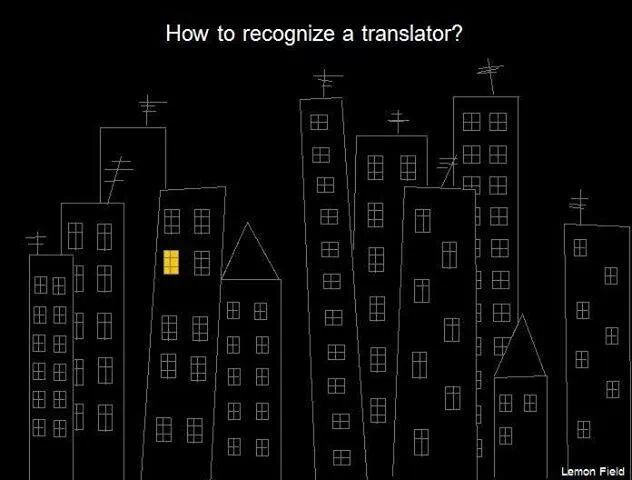 I   WPROWADZENIE
Edward Balcerzan
	Tajemnica istnienia (sporadycznego) krytyki przekładu, c.d.
	
	Cele krytyki przekładu:
 
	„1. ujawnienie translatorskiej genezy analizowanego dzieła;
	2. utrwalenie poczucia, że obcujemy z utworem problematycznym, gdyż wszelkie tłumaczenie (zwłaszcza artystyczne) ma charakter wtórny, pochodny, niesamoistny wobec pierwowzoru, jest więc czymś w rodzaju – jednej z wielu możliwych – hipotezy na temat oryginału;
	3. ugruntowanie poglądu, iż – w związku z powyższym – również autorstwo przekładu staje się problematyczne, gdyż każdy przekład stanowi sumę kompromisów pomiędzy wolą pierwszego autora, który rzecz całą zaprojektował i pod wieloma względami ograniczył tłumacza, a wolą tłumacza, który – w języku docelowym – określił kształt ostateczny utworu, ograniczając w nim wszechwładzę autorską twórcy oryginału;
	4. i w ślad za tym: zniwelowanie różnicy ontologicznej między skutkami wadliwych (oburzających) a rewelacyjnych (zachwycających) decyzji tłumacza: złe czy dobre tłumaczenie pozostaje jedynie wariantem, składnikiem otwartej serii.”
I   WPROWADZENIE
Edward Balcerzan
	Tajemnica istnienia (sporadycznego) krytyki przekładu, c.d.
	
	 
	To tylko „rekonstrukcja modelowych celów krytyki przekładu”.

	„Rzecz w tym, że odmienność od oryginału stanowi konstytutywną cechę przekładu «jako takiego», a celem krytyki jest utrzymanie tego faktu w świadomości czytelnika. Podstawowym dążeniem krytyki translatorskiej pozostaje więc […] ostrzeżenie lekturowe: znak inności, który ma przeciwdziałać naiwnemu zaufaniu wobec decyzji tłumacza”.
I   WPROWADZENIE
Edward Balcerzan
	Tajemnica istnienia (sporadycznego) krytyki przekładu, c.d.
	
	 Z atrakcyjnej terminologii translatologicznej Prof. Edwarda Balcerzana:
 
– 	„wy-tłumaczenia” tłumaczy („w skład krytyki przekładu wchodzą także zwierzenia i manifesty tłumaczy, które kiedyś [w antologii Pisarze polscy o sztuce przekładu 1440-1974] proponowałem nazwać „wy-tłumaczeniami”);
– 	„osobliwy przypadek kłamstwa filologicznego” – gdy cytujemy autora obcojęzycznegow polskim przekładzie bez nazwiska tłumacza („Majakowski pisał:…”), tak jakby autor nie władający językiem polskim jednak używał polszczyzny;
– 	krytyk przekładu jako „korekcjoner” – „funkcja korekcyjna, która polega na tym, że krytyk – ośmielony wariantowym, nieostatecznym i problematycznym kształtem tłumaczenia – odważnie proponuje własne wersje”. Ta właśnie funkcja wyróżnia krytykę przekładu spośród innych form wiedzy o literaturze. Przejawia się w tekstach krytycznych na wiele sposobów; ma charakter wielozakresowy i gradacyjny (od opisu pożądanego efektu po własną propozycję przekładu). Tymczasem w krytyce literatury oryginalnej obowiązuje zasada: „wiem, że jest źle, ale wcale nie muszę wiedzieć, co zrobić, żeby było lepiej” („reguła nieinterwencji w gotowe produkty pisarskie” czy też „korekcyjna bierność krytyki twórczości oryginalnej” – przyjęta obyczajowo).
I   WPROWADZENIE
Na kolejne zajęcia – piątek 6 marca:
	
	→ Tomasz Bilczewski, Itinerarium 2. Znoszony łachman ciała: „Sailing to Byzantium” W.B. Yeatsa. W tegoż: W: Komparatystyka i interpretacja. Nowoczesne badania porównawcze wobec translatologii, 2010
	(do pobrania z zakładki „Literatura”: 
http://www.krytykaprzekladu.edu.pl/literatura.html )

	→ plus polska seria przekładowa Sailing to Byzantium Yeatsa
	(tamże w zakładce „Ćwiczenia”).